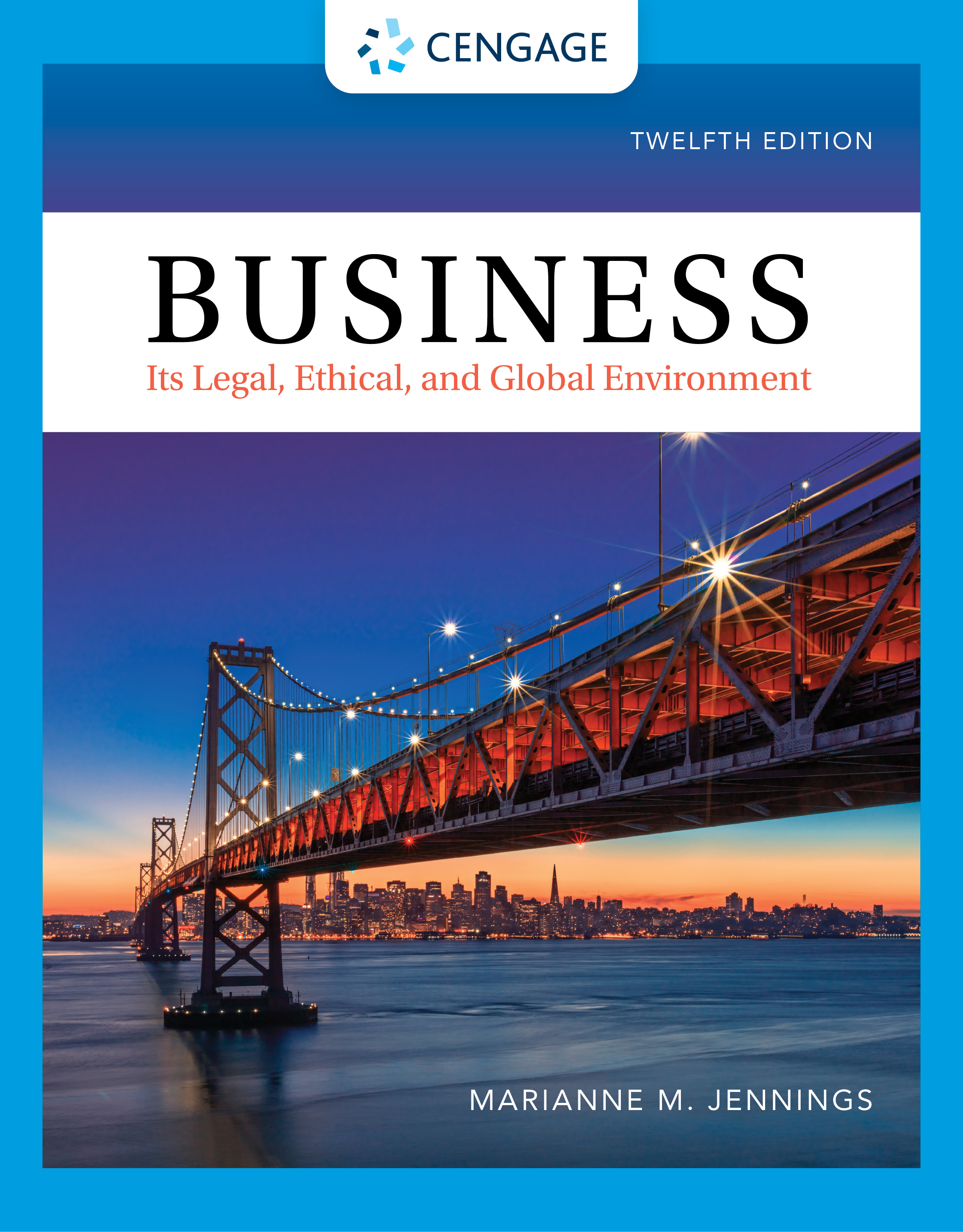 Environmental Regulation and Sustainability
Chapter 10
©2022 Cengage Learning. All Rights Reserved. May not be scanned, copied or duplicated, or posted to a publicly accessible website, in whole or in part.
[Speaker Notes: Add slide notes here]
Learning Objectives (1 of 2)
By the end of this chapter, you should be able to:

LO 1	Explain the doctrine of nuisance and how it affects property uses and 	rights.
LO 2	Describe the history of air pollution laws.
LO 3	List the laws that mandate action to reduce air pollution and describe 	how those laws are enforced.
LO 4	Describe the history of water pollution regulation and its     	enforcement mechanisms.
LO 5	Describe statutory regulations for toxic substances and                   	their disposals.
[Speaker Notes: Add slide notes here]
Learning Objectives (2 of 2)
LO 6 	Explain liability under CERCLA and its requirements for cleaning up 	waste sites.
LO 7	Explain when an EIS must be filed and by whom.
LO 8	List the environmental regulations covered by federal and state 	statutes.
LO 9	Explain the process of fracking and its regulatory framework.
LO 10	Discuss the rights of landowners and others to challenge endangered 	species protections that affect land use.
LO 11	Identify penalties for the violation of federal environmental 
	laws.
LO 12	List examples of environmental controls in other countries.
[Speaker Notes: Add slide notes here]
Common Law Remedies and the Environment
Common Law Remedies
Nuisances
Interference with use and enjoyment
Damages and injunction possible
Balancing test employed
Case 10.1 Spur Industries, Inc. v Del E. Webb Dev. Co. (1972)
What is “moving to the nuisance”?
Who wins? Who pays?
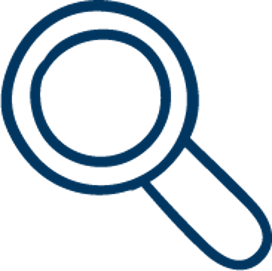 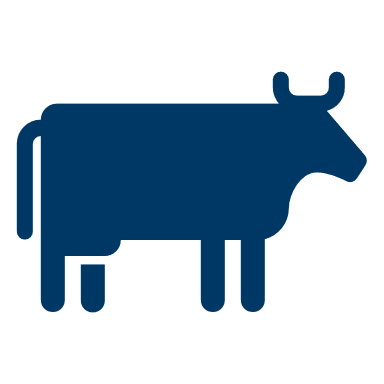 Statutory Environmental Laws: Air Pollution Regulation
Air Pollution Regulation (1 of 8)
Air Pollution Regulation
Air Pollution Control Act (1955)
Clean Air Act (1963)
Air Quality Act (1977/1990)
Air Pollution Regulation (2 of 8)
Clean Air Act Amendments of 1970             
EPA authorized to establish standards               
States required to adopt implementation plans (SIPs)               
EPA approval required for plans                  
Economic and technological issues
Clean Air Act Amendments of 1977              
Nonattainment areas
Prevention of significant deterioration (PSD) areas
Air Pollution Regulation (3 of 8)
Economic Controls for Nonattainment Areas
New plants must have the greatest possible emission control
All other operations must be in compliance
New plant emissions must be offset with reduction elsewhere
Follow the bubble concept; for a new plant to begin operations, its pollution must be offset by reduction in the area
Air Pollution Regulation (4 of 8)
Control in PSD areas
Prevention of significant deterioration
EPA has the right to review proposed plant construction
Plant has to show that there will not be significant deterioration
Air Pollution Regulation (5 of 8)
1990 Amendments to the Clean Air Act
Focus on smog, alternative fuels, toxic emissions, and acid rain
Federal implementation plan (FIP): EPA plan to reduce pollution in cities failing to submit adequate SIP
Plans must use maximum achievable control technology (MACT) (Michigan v EPA)
Air Pollution Regulation (6 of 8)
New Forms of Control: Administrative Regulation Expansion
Emissions offset policy
Bubble concept
Plant modification (Environmental Defense v Duke Energy)
Clean Power Plan and the interstate regulation of pollution
Air Pollution Regulation (7 of 8)
Clean Power Plan and the Ultra Vires Challenge
Upwind and downwind liability resulted in the closing of coal plants
Resulting impact on the coal industry was reined in following a change in administrations 
Affordable Clean Energy Plan
Parts of the plan are under judicial challenge by individual states
Climate Change/Global Warming
Paris Accord 2015
Abandoned following U.S. withdrawal
Air Pollution Regulation (8 of 8)
Additional Changes in 1990 Amendments to Clean Air Act
Affected small businesses such as dry cleaners, paint shops, and bakeries
Created emissions permit market
Statutory Environmental Law: Water Pollution Regulation
Water Pollution Regulation (1 of 4)
Water Pollution Regulation
Rivers and Harbors Act of 1899
Prohibited discharges into navigable waters
Used for enforcement since other laws had no teeth
Most industries got around the act quickly by obtaining the permits required under the act
Water Quality Act of 1965
Created the Federal Water Pollution Control Administration (FWPCA)
States required to establish water quality standards       
No enforcement procedures—states did little
Water Pollution Regulation (2 of 4)
Water Pollution Regulation
Federal Water Pollution Control Act of 1972
Federal government responsible for standards and control
Emissions controlled by industrial groups
Ranges for groups referred to as effluent guidelines
National Pollution Discharge Elimination System (NPDES)
Renamed Clean Water Act in 1977
Water Pollution Regulation (3 of 4)
Effluent Guidelines
Conventional, nonconventional, toxic
National Pollution Discharge Elimination System (NPDES)
Best conventional treatment (BCT)
Best available treatment (BAT)
Applies to direct and “functional equivalent” of direct dischargers [County of Maui, Hawaii v Hawaii Wildlife Fund, 140 S.Ct. 1462 (2020)]
Cost-benefit analysis is required (Entergy Corporation v Riverkeeper, Inc.)
Water Pollution Regulation (4 of 4)
Other Water Regulation
Safe Drinking Water Act               
Passed in 1986                 
States responsible for enforcement but must have minimum federal standards for drinking water systems
Oil Pollution Act of 1990
Passed in response to huge spills like Exxon Valdez
Companies must either clean up the spill or pay the federal government its costs for the cleanup
Applies to all navigable waters up to 200 miles offshore
Statutory Environmental Law: Solid Waste Disposal Regulation
Solid Waste Disposal Regulation
Solid Waste Disposal Regulation
Toxic Substances Control Act of 1976
Response to chemical dumping
EPA controls the manufacture and disposal of toxic substances
Resource Conservation and Recovery Act of 1976
Regulates methods of disposal through a permit system
Discourages dumping
Superfund (1 of 4)
Superfund: Comprehensive Environmental Response, Compensation, and Liability Act (CERCLA)
Suit can be brought to recover funds expended from the company responsible for the dumping
1986 amendment: Superfund Amendment and Reauthorization Act            
EPA can sue to recover cleanup funds from those who are responsible
Superfund (2 of 4)
Liability for Cleanup Cost May Extend to Lenders 
Under the Asset Conservation, Lender Liability, and Deposit Insurance Protection Act of 1966, Lenders Are Protected from Liability So Long as They Do Not Participate in the Management of the Property
Superfund (3 of 4)
Lender Immunity Not Lost if the Lender: 
Monitors or enforces terms of the security agreement
Monitors or inspects the premises or facility
Mandates that the debtor take action on hazardous materials
Provides financial advice or counseling
Restructures or renegotiates the loan terms
Exercises any remedies available at law 
Forecloses on the property
Sells the property
Leases the property
Superfund (4 of 4)
Four Classes of Responsible Parties
Owners and operators at the time of contamination
Current owners and operators—whether they were responsible for the contamination or not
Transporters of the hazardous material
Those who arranged for the transport of the hazardous materials
Case 10.2
Case 10.2 Burlington Northern Railway/Shell Oil Co. v U.S. (2009)
What is the meaning of  “arranger” for purposes of CERCLA liability?
What is the basis for allocation of liability for CERCLA cleanups?
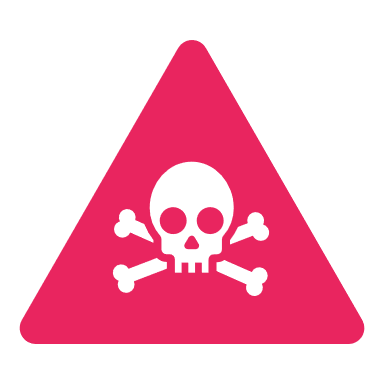 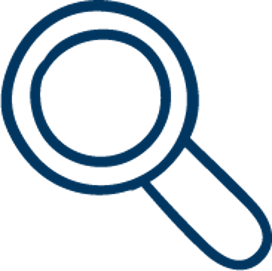 Consider 10.4
Due Diligence and EPA Standards (1 of 2)
“All appropriate inquiries” pursuant to CERCLA section 101(35)(B) must be conducted within one year prior to the date of acquisition of the subject property and must include:
	(1)  An inquiry by an environmental professional as defined in § 312.10, as provided in § 312.21;
	(2) The collection of information pursuant to § 312.22 by persons identified under § 312.1(b); and
	(3) Searches for recorded environmental cleanup liens, as required in § 312.25
Due Diligence and EPA Standards (2 of 2)
The following components of all the appropriate inquiries must be conducted or updated within 180 days of and prior to the date of acquisition of the subject property:

Interviews with past and present owners, operators, and occupants (see § 312.23);
Searches for recorded environmental cleanup liens (see § 312.25);
Reviews of federal, tribal, state, and local government records (see § 312.26);
Visual inspections of the facility and of adjoining properties (see § 312.23); and
Declaration by the environmental professional (see § 312.21(d))
Guidelines for Self-Audits (1 of 2)
Violations were uncovered as part of a self-audit or due diligence done on property
Violations were uncovered voluntarily
Violations were reported to the EPA within 10 days
Violations were discovered independently and disclosed independently, not because someone else was reporting or threatening to report
Guidelines for Self-Audits (2 of 2)
There is correction of the violation within 60 days
There is a written agreement that the conduct will not recur
There can be no repeat violations or patterns of violations
There is no serious harm to anyone as a result of the violation
The company cooperates completely with the EPA
Brownfield Issues
Many CERCLA Sites That Are Abandoned and/or Unused (Brownfields)
Fear of Liability Precludes Development and Use
Cost of Cleanup Is Prohibitive for Projects
Federal, State, and Local Programs to Encourage Redevelopment
Statutory Law: Environmental Quality Regulation
Environmental Quality
Environmental Quality Regulation
National Environmental Policy Act of 1969                  
Requires federal agencies to file environmental impact statements for all major actions (EISs)
Content of EIS
Environmental impact
Adverse effects
Alternatives
New effects—short term versus long term
Irreversible effects
Issues with curbing time and length for EIS statements
Case 10.3
Case 10.3 Sierra Club v United States Department of Transportation (1985)
What is the basis for the appeal?
What has the FAA allowed?  
Is another EIS ordered?
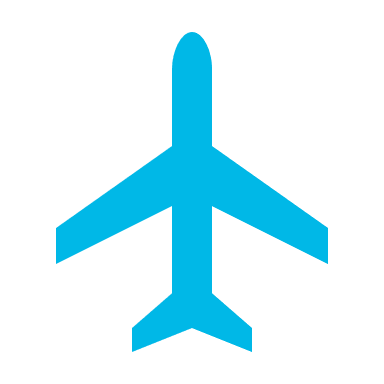 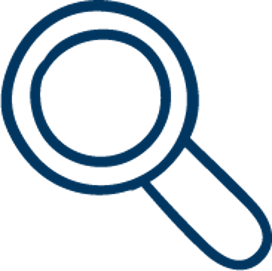 Statutory Law: Other Federal Environmental Regulations
Other Environmental Laws (1 of 2)
Other Regulations
Surface Mining and Reclamation Act of 1977 requires mining companies to restore land
The fracking issue and regulatory no man’s land
Noise Control Act of 1972; EPA and the FAA regulate aircraft noise pollution
Pesticide Control Act               
Must register with the EPA to ship                 
Must label all pesticides
OSHA
Responsible for workplace environment and safety issues
Other Environmental Laws (2 of 2)
Other Regulations
Asbestos Hazard Emergency Response Act (AHERA)
Schools must inspect for asbestos and take action
Asbestos is a toxic pollutant and community right-to-know substance
Duty to disclose the presence of asbestos
Endangered Species Act
Powerful tool for environmentalists
Habitats cannot be disturbed
Case 10.4
Case 10.4 Babbitt v Sweet Home Chapter of Communities for a Great Oregon (1995)
Did Congress intend to give the secretary authority to shut down an industry?
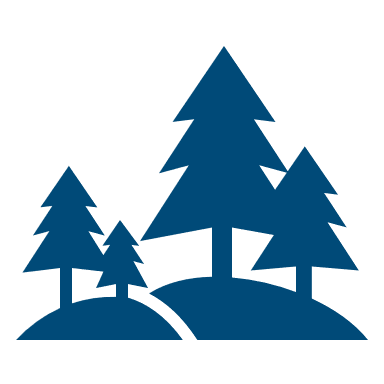 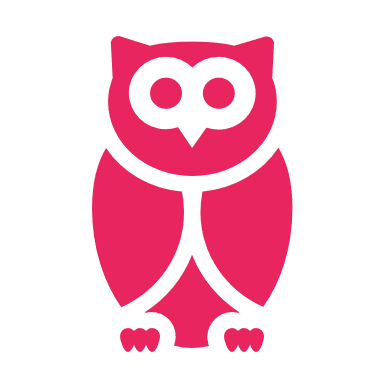 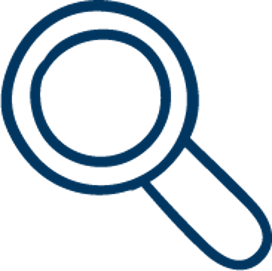 State Environmental Laws
State EPA
Regulation of fuel used
Incentives for carpooling
Enforcement of Environmental Laws
Enforcement (1 of 4)
Parties
Environmental Protection Agency (EPA)
Council on Environmental Quality (CEQ)               
Part of the executive branch                 
Sets national policies and makes recommendations
Enforcement (2 of 4)
Parties
Other agencies
Atomic Energy Commission
Federal Power Commission
HUD
Department of Interior
Forest Service
Bureau of Land Management
Department of Commerce
Enforcement (3 of 4)
Criminal Sanctions
Clean Air Act
Fines vary by type of violation, up to 15-year imprisonment
Clean Water Act
$54,833 per day and/or up to 1-year imprisonment
$5,000 to $50,000/3 years for violations with knowledge; $100,000/6 years for subsequent violations
Resource Conservation and Recovery Act
5 years and/or up to $50,000 per day violation
15 years and/or up to $250,000 or $1,000,000 if an organization for intentional
Enforcement (4 of 4)
Criminal Sanctions
Oil Pollution Act
$25,000 per day or $1,000 per barrel
$3,000 per barrel if willful or negligent
$250,000 and/or 5 years for failure to report
Civil Liability
Environmental groups can bring suits                
Sierra Club               
Environmental Defense Fund                
League of Conservation Voters
Case 10.5
Case 10.5 U.S. v Citgo Petroleum Corp. (2015)
Did Congress intend to prosecute the failure to take action to protect birds and other species from injury?
Is there strict liability when animals are injured or killed by conditions on private property?
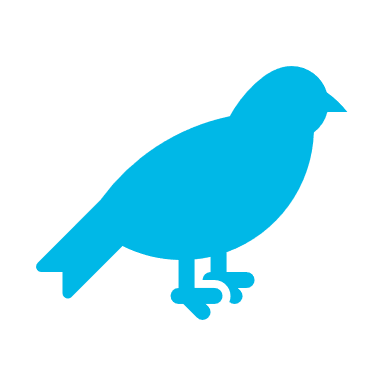 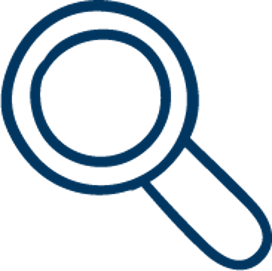 International Environmental Issues
[Speaker Notes: Add slide notes here]
International Issues (1 of 2)
EU Has the European Environment Agency
ISO 14000
LEED Certification
International Issues (2 of 2)
Eco-audit Stickers
Show products’ environmental impact
International Organization for Standardization (ISO) developed ISO 14000, a series of environmental standards
Companies seek ISO 14000 certification
Summary (1 of 2)
Now that the lesson has ended, you would have learned how to:

Explain the doctrine of nuisance and how it affects property uses and rights.
Describe the history of air pollution laws.
List the laws that mandate action to reduce air pollution and describe how those laws are enforced.
Describe the history of water pollution regulation and its enforcement mechanisms.
Describe statutory regulations for toxic substances and their disposals.
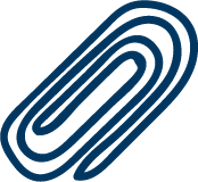 Summary (2 of 2)
Explain liability under CERCLA and its requirements for cleaning up waste sites.
Explain when an EIS must be filed and by whom.
List the environmental regulations covered by federal and state statutes.
Explain the process of fracking and its regulatory framework.
Discuss the rights of landowners and others to challenge endangered species protections that affect land use.
Identify penalties for the violation of federal environmental laws.
List examples of environmental controls in other countries.
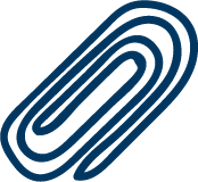